The change of Vietnam Stock Market 	after the upgrade to Emerging Market Status
Intro
“VSDC, a strong partner supporting the development of Vietnam’s capital market”
Operation system for Privately-placed corporate bond registration, depository, settlement
2023
Launching services for Covered Warrants
Clearing and settlement for Government bond futures
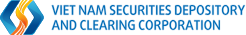 2019
Implementing derivatives clearing and settlement
2017
Online Trading code registration to foreign investors
Adjustment settlement cycle “T+2”
formulating and contributing ideas 
to improve mechanisms and policies 
on the securities market
2015
Securities lending and borrowing system
Implementing the ETF management system
2014
Transfer agent service for open-ended funds
2013
develop new products and services 
to provide better post-trade support
Providing a legal basis for establishment of VSD
2005
KIS Vietnam Securities Corporation
"A comprehensive securities company with full coverage in Vietnam,
experiencing continual growth for over ten years."
(VND mn)
"Equity increased by 32 times compared to 2010."
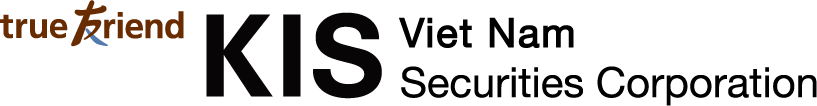 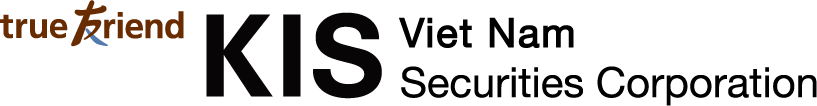 (VND mn)
KIS Vietnam Securities Corporation
"A company leading the future of capital market in Vietnam."
Brokerage
"Ranked in the top 10 for market share”
"Providing API to global investors."
Margin
"Offering competitive Margin Loan services."
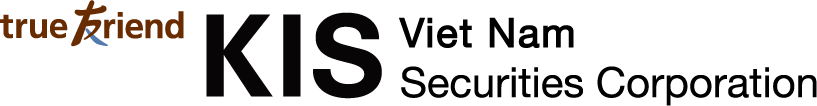 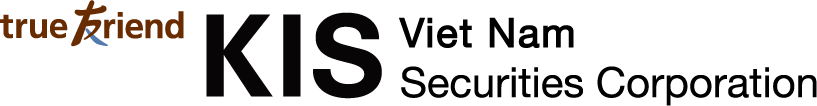 Investment
Banking
"The first underwriter for EB issuance."
Trading
“Pioneering and leading the CW market.”
“Leading company in the ETF AP/LP”
"Drawing on KIS's rich expertise, KIS VN aims to be at the forefront of shaping the 
capital market landscape in Vietnam."
Market upgrade
“Net inflow of foreign investors' funds and opportunities for re-valuations”
Index Market cap. (end of sep. 2024, bn USD)
83.2x
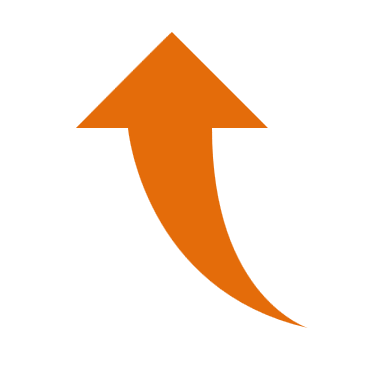 Market upgrade
“Net inflow of foreign investors' funds and opportunities for re-valuations”
Country weights by Index (end of sep. 2024)
FTSE FM
FTSE EM
MSCI FM
MSCI EM
Market upgrade
“Net inflow of foreign investors' funds and opportunities for re-valuations”
Top 10 ETF AUM according to FTSE/MSCI EM Index(mn USD)
iShares MSCI Emerging Markets ex China ETF
iShares MSCI Emerging Markets ETF
Vanguard FTSE Emerging Markets ETF
iShares Core MSCI Emerging Markets ETF
US: USA, LN: London, AU: Australia  NZ: New Zealand, GR: Greece, FP: Euronext Paris
Market upgrade
“Net inflow of foreign investors' funds and opportunities for re-valuations”
Potential inflow from market upgrade
FTSE : 1.00% ~ 2.00% weight → 853.2 ~ 1,742.1mn USD
Potential inflow from EM ETFs
2.4 ~ 4.9bn USD
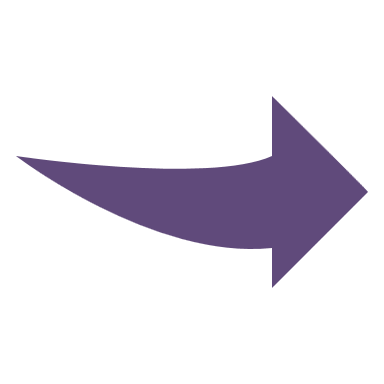 MSCI : 1.00% ~ 2.00% weight → 1,500.7 ~ 3,130.9mn USD
Market upgrade
"The starting point of a virtuous cycle of market development"
Development of the national economy
Rapid increase in individual investors
Efforts to enter emerging markets
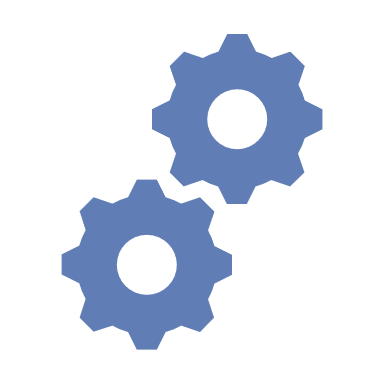 More diverse investment opportunities
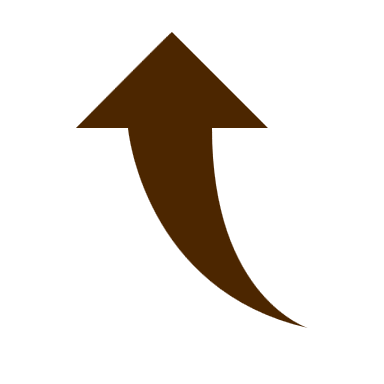 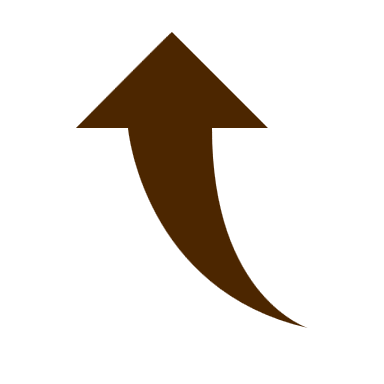 Growth of capital market
Need to improve - MSCI
   Foreign ownership limit(FOL) level 
   Foreign exchange market liberalization level
   Information flow
   Clearing and settlement
   Transferability
More liquidity
More investors
Seems so close
Need to improve - FTSE
   Pre-Funding issue
KIH's heartfelt affection for Vietnam
“We have been attracting Korean investors' funds to Vietnam since 2006”
VNIndex(2006~2024.10) & Time series investment in Vietnam through KIH Group fund(fund AUM, mn USD)
1,528.57
1,264.48
1,204.33
1,170.67
659.21
305.28
235.50
Let’s go together towards a hopeful future.
"Let's all do our best and move forward together."
From the perspective of a regulatory authority
Efforts to …
   Ensure compliance and market stability
   Enhancing investment attractiveness
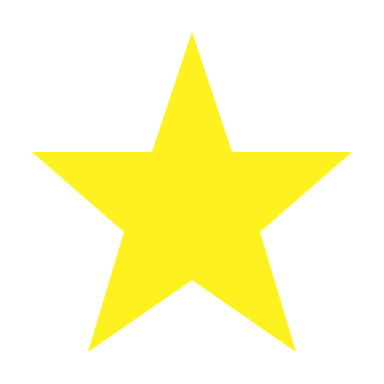 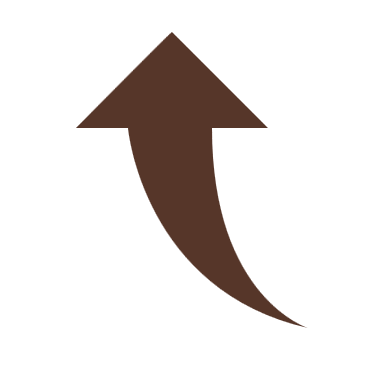 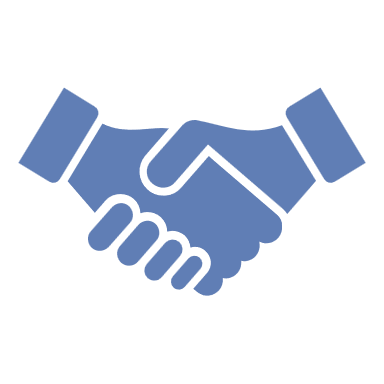 From the perspective of a securities company
Efforts to …
   Attract investors,
   Raise funds,
   Provide better service to customers,
   Actively developing new products.